Калина
Подготовила: воспитатель ГБДОУ 4
Кузнецова С.Б
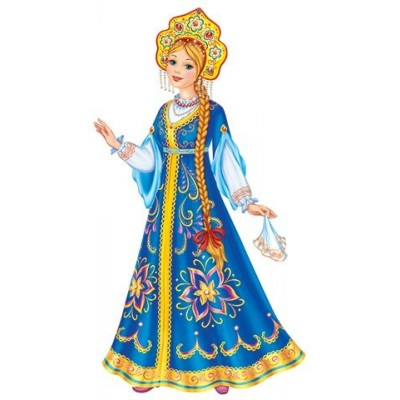 Возле дома куст растет,Белым цветом он цветет —Будут ягоды на нем,Осенью их соберем.Хоть на вкус и не малина,А полезная … .(Калина)
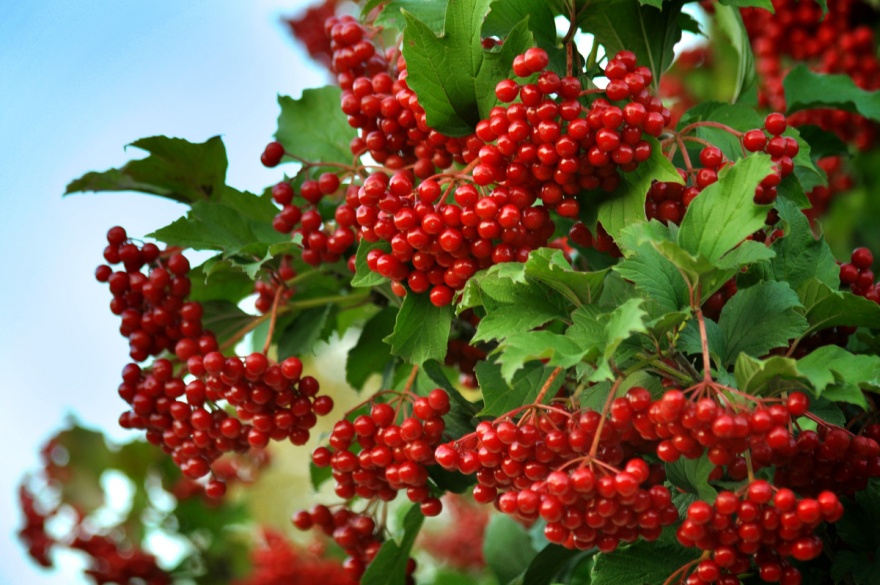 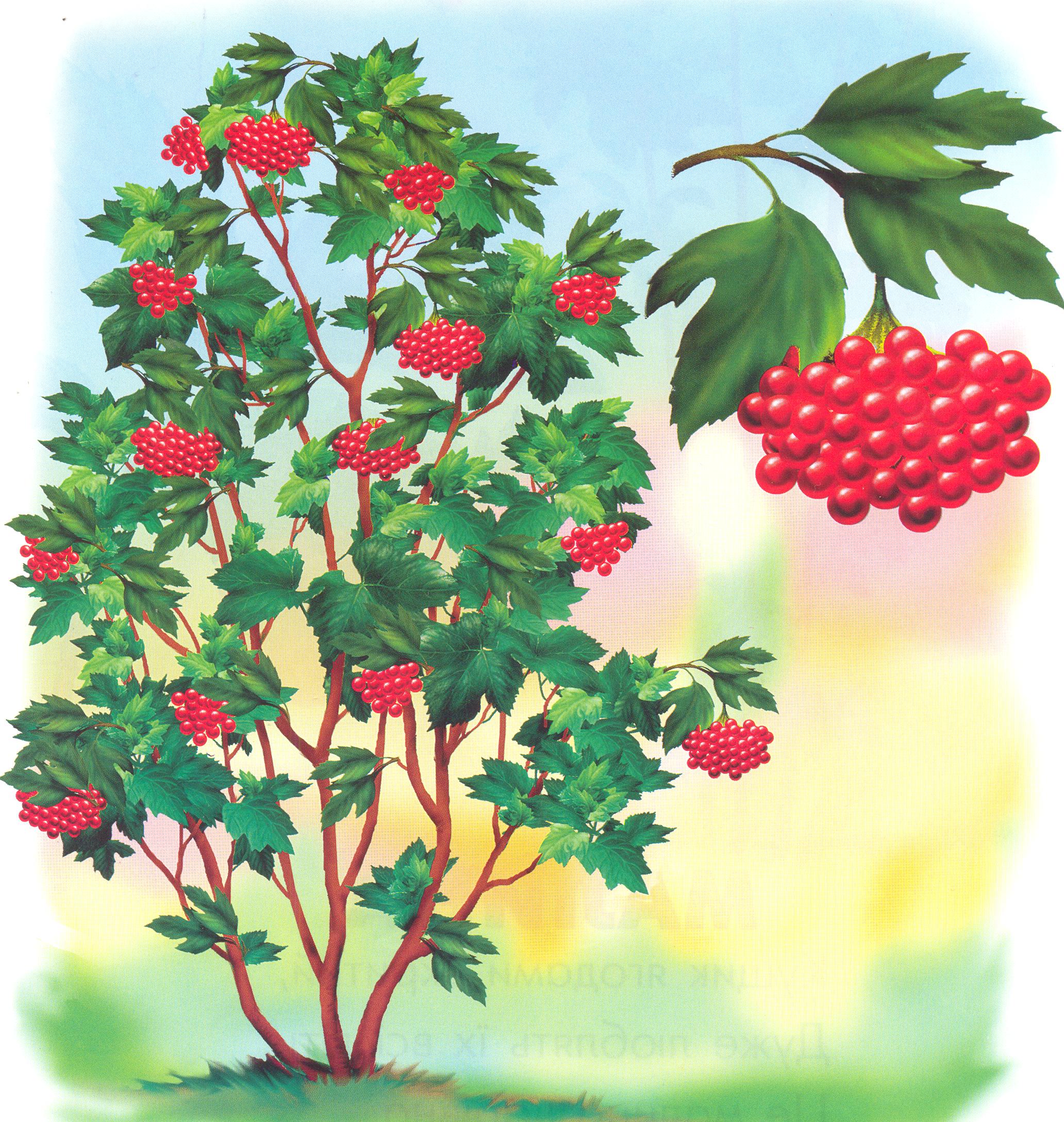 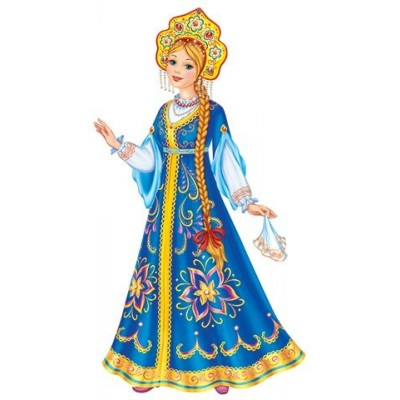 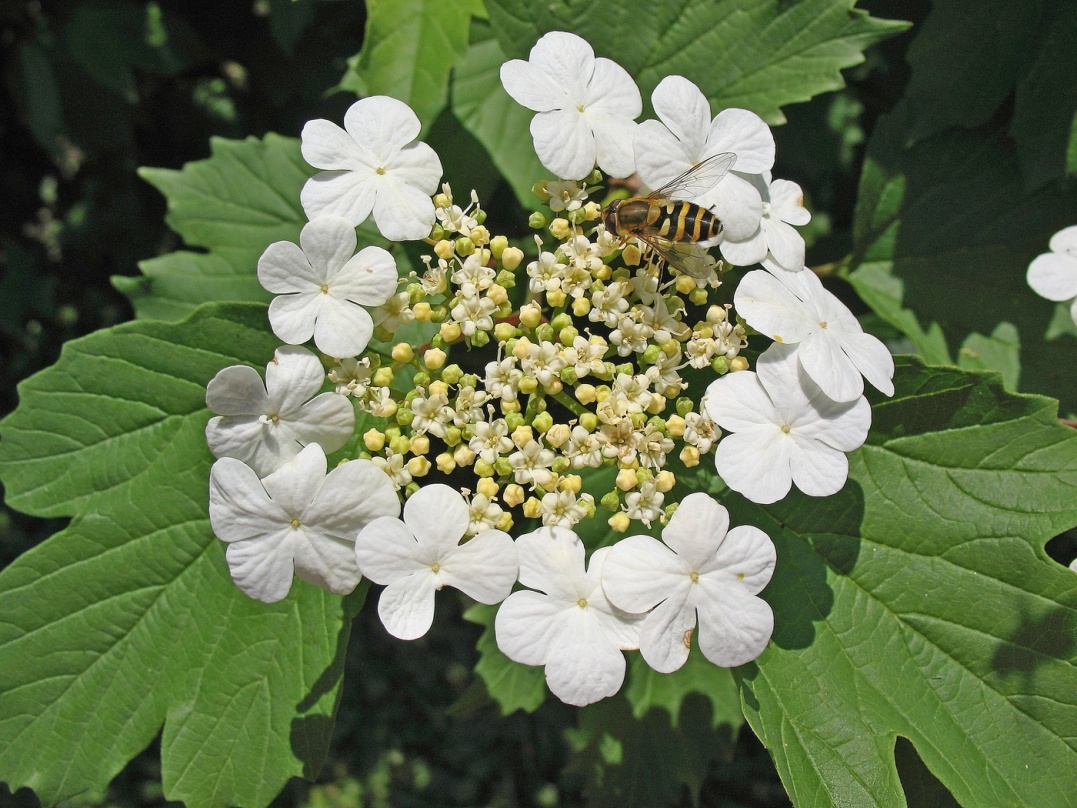 В мае — июле калина зацветает
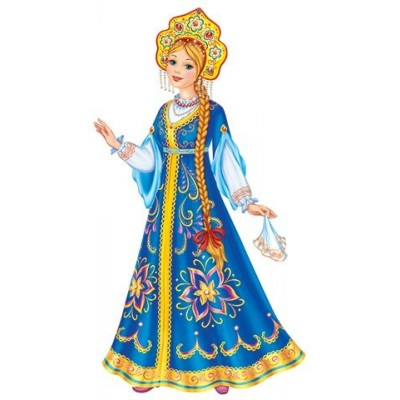 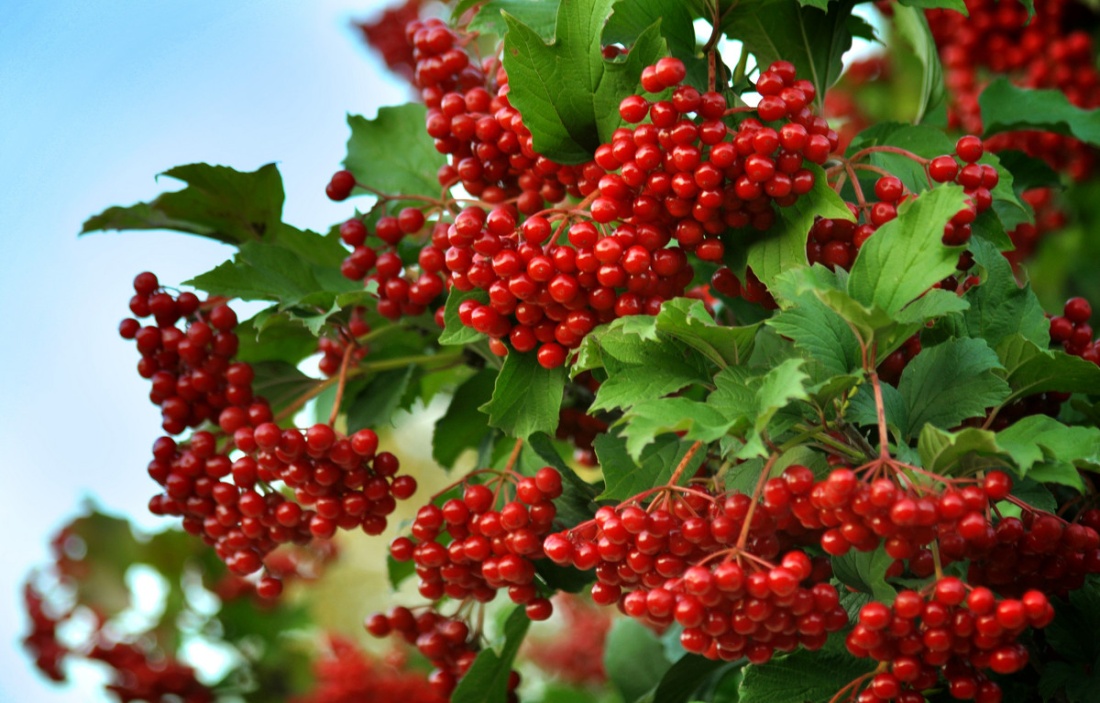 Дважды в год калина бывает нарядная в начале июля и осенью
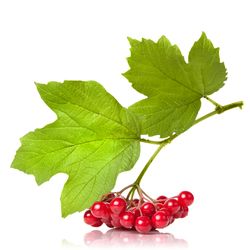 Плоды у калины сочные, но кислые и с горчинкой
Урожай собирают после заморозков вкус меняется к лучшему- горечь пропадает
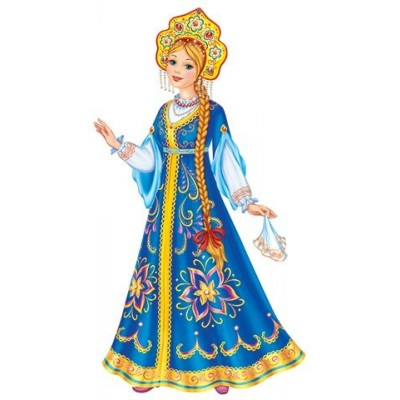 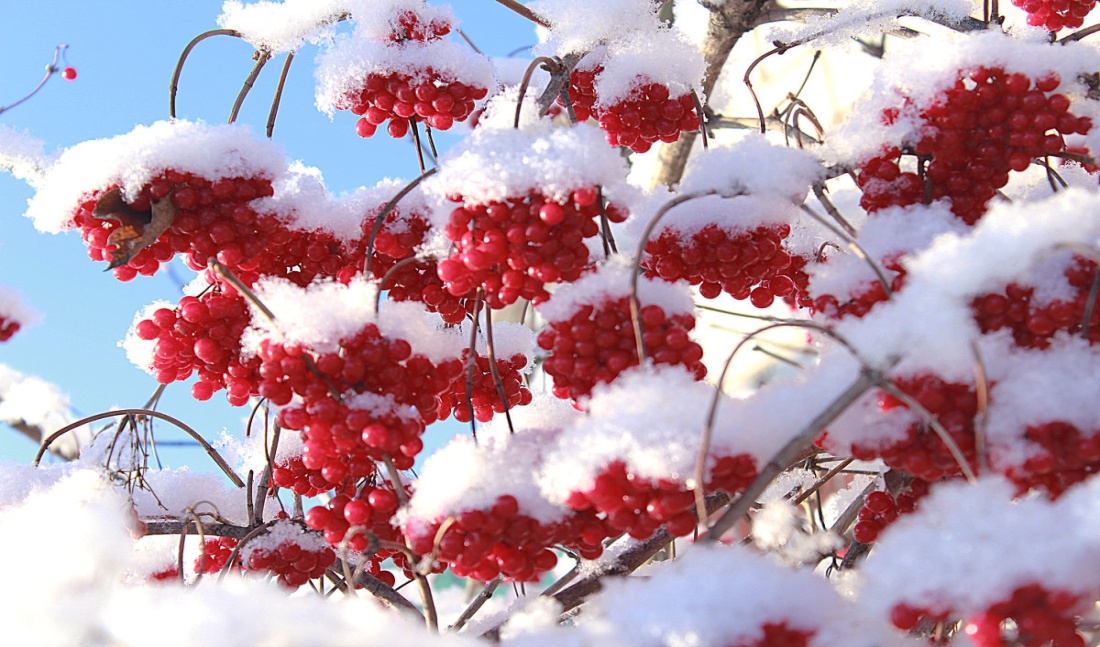 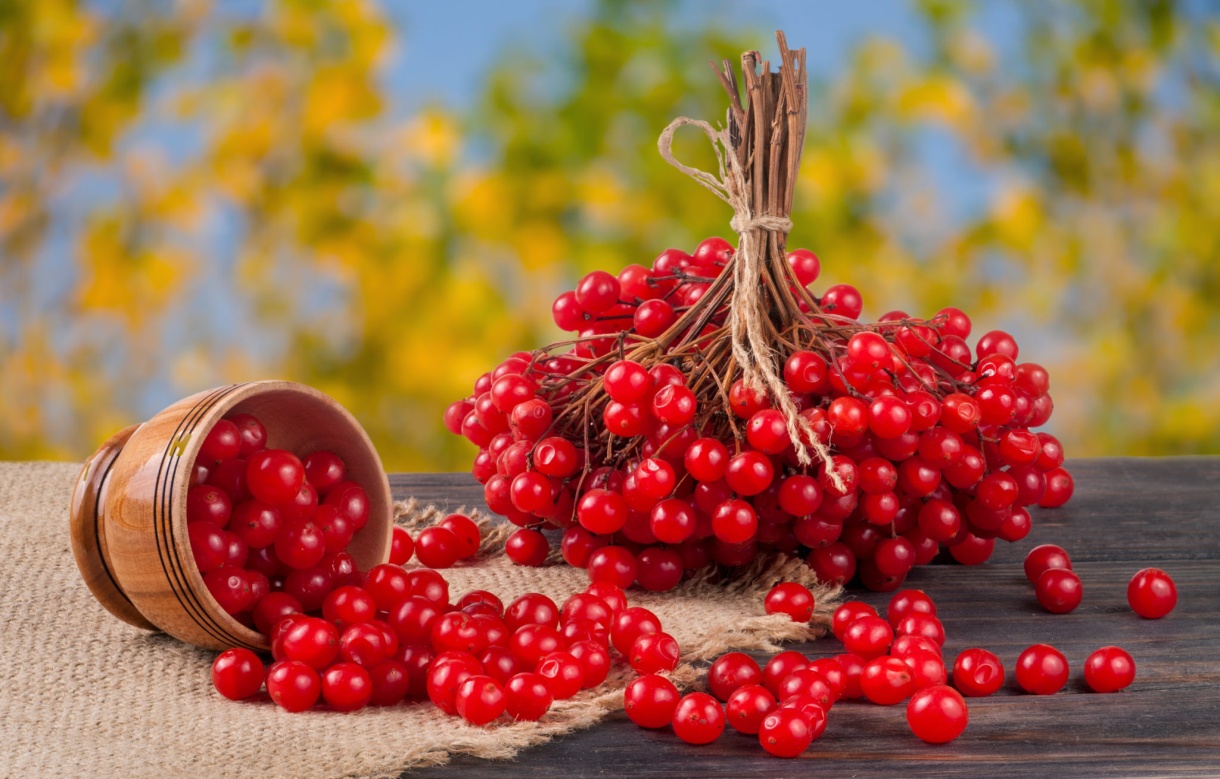 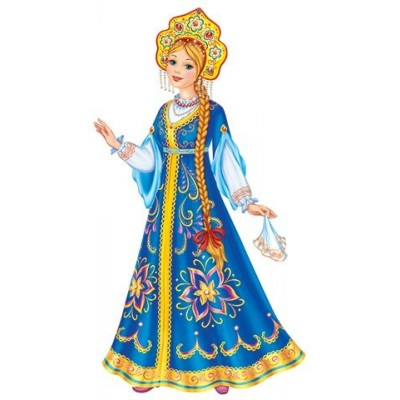 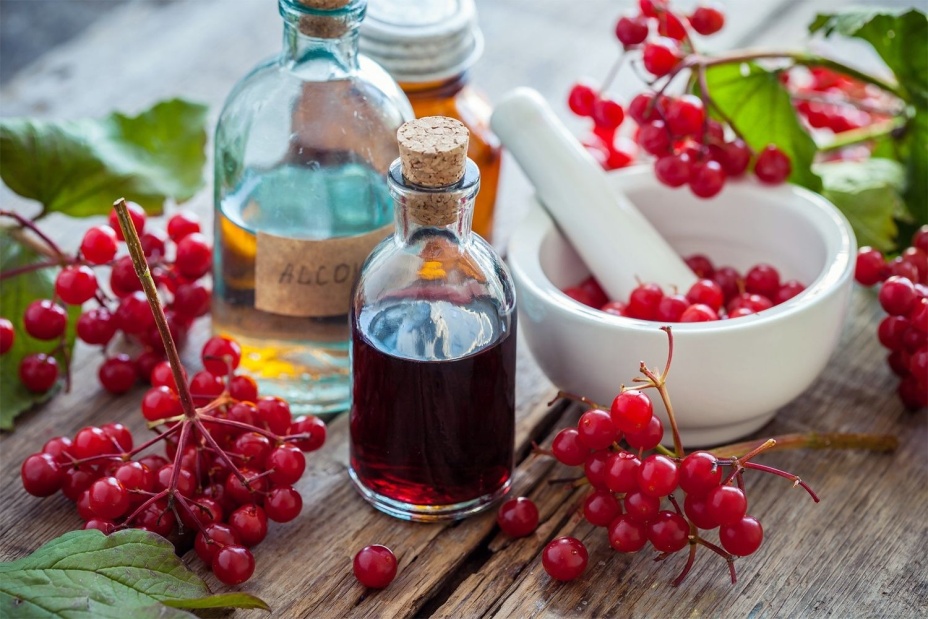 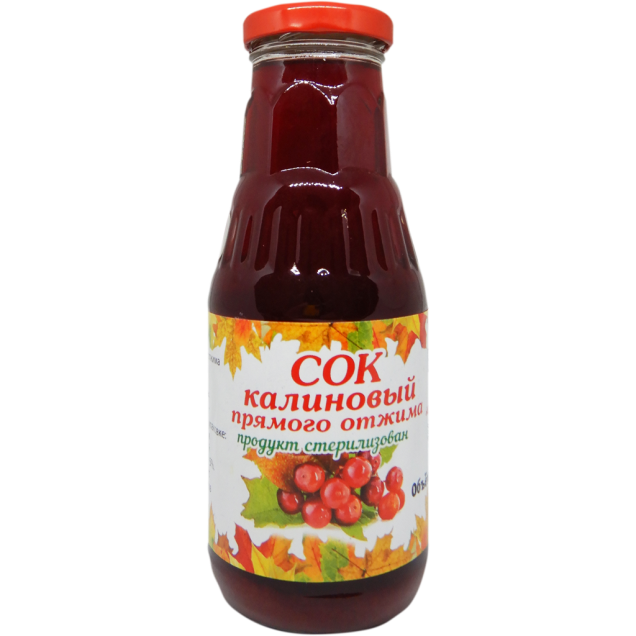 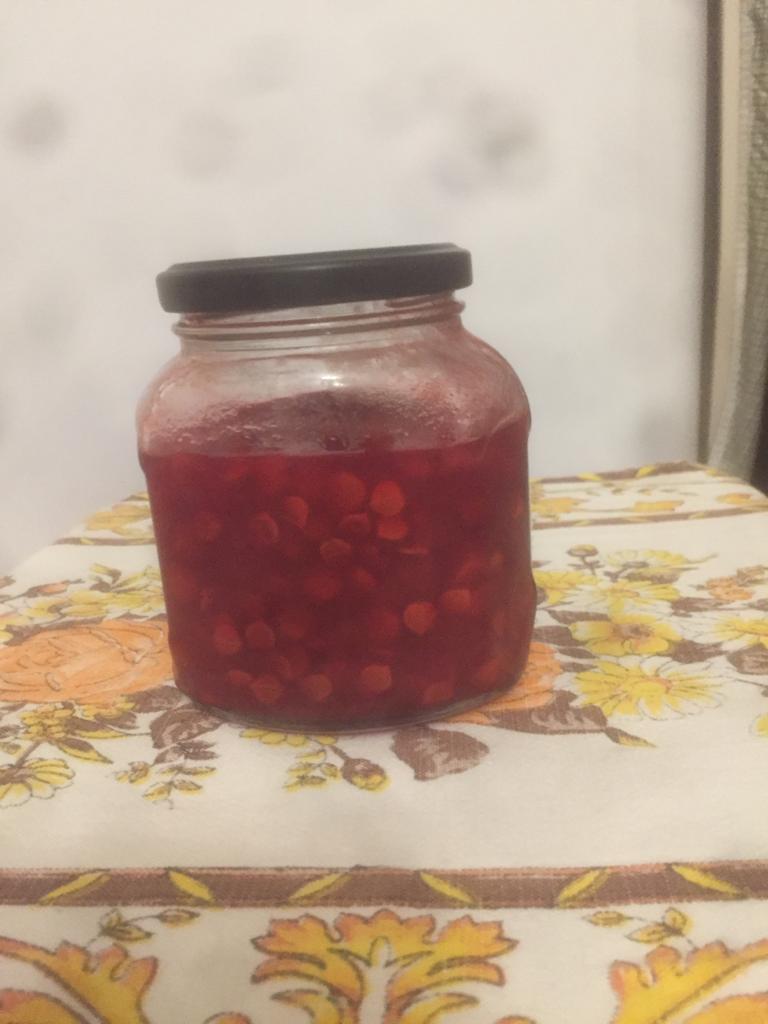 Скороговорки про калину
 
Звала по малину Марина Галину,
 Галина Марину звала по калину


Собрала Марина 
Калину в корзину


На дворе - малина
Под горой- калина
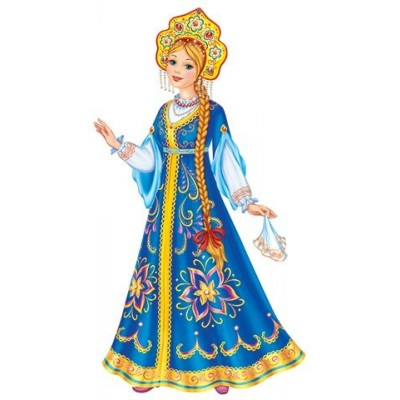 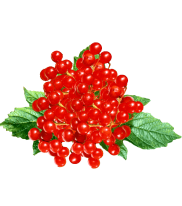 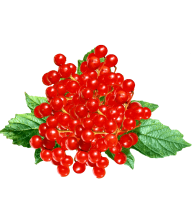 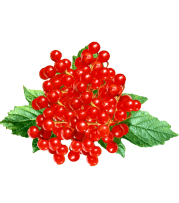 Рисуем калину
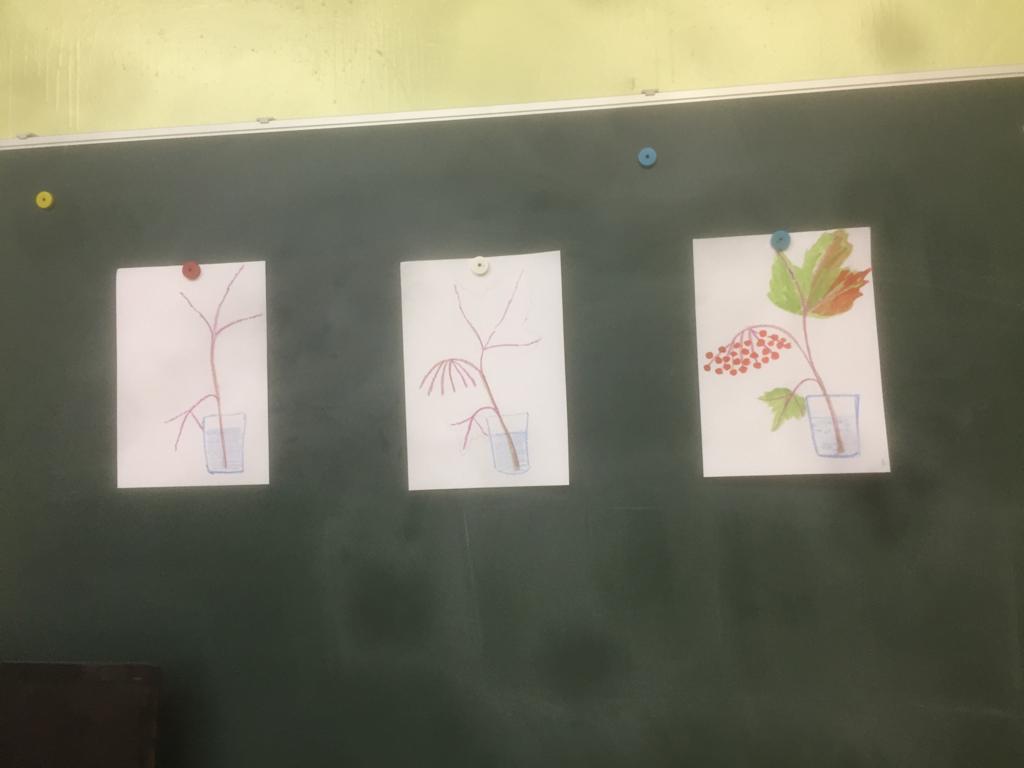 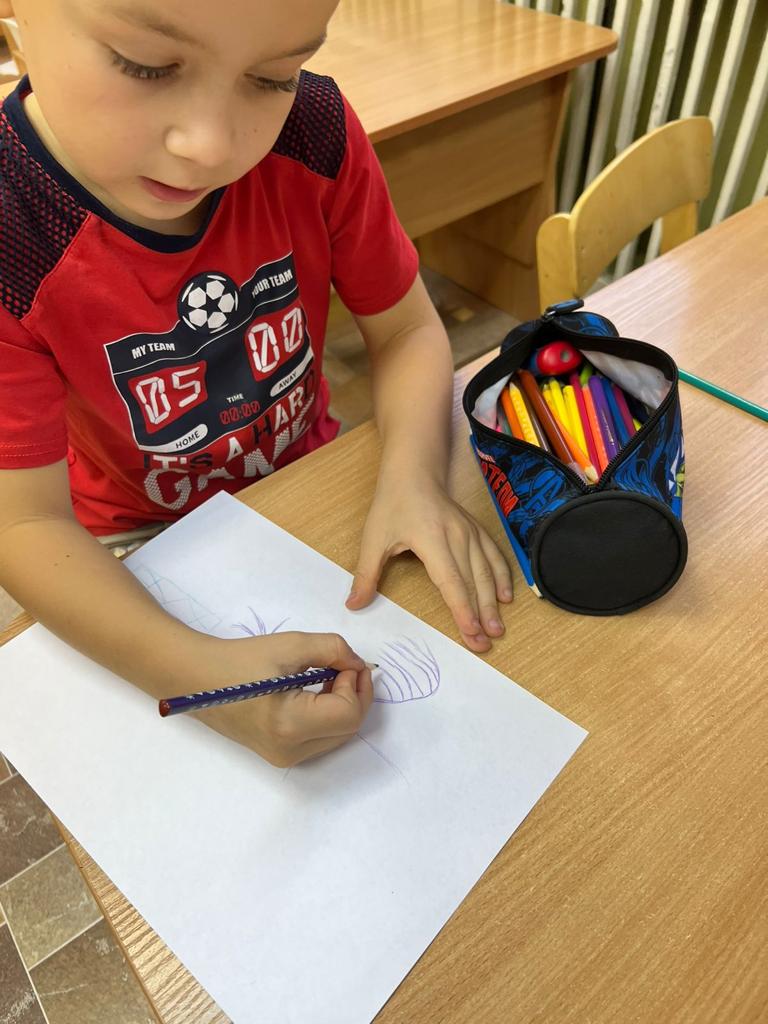 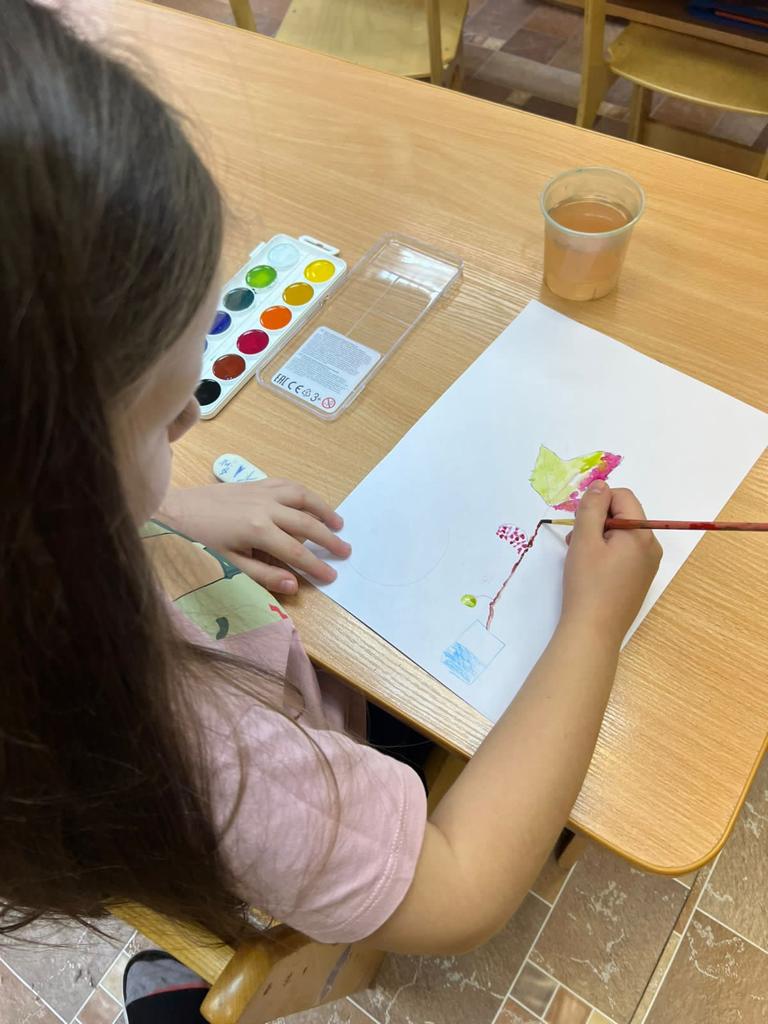 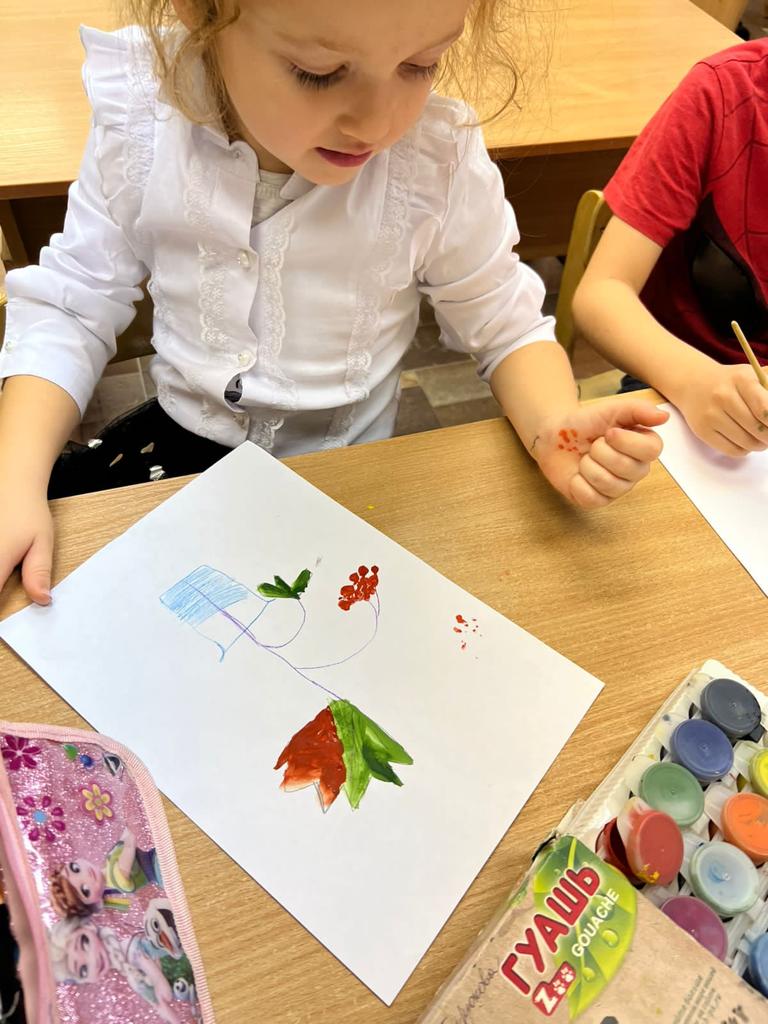 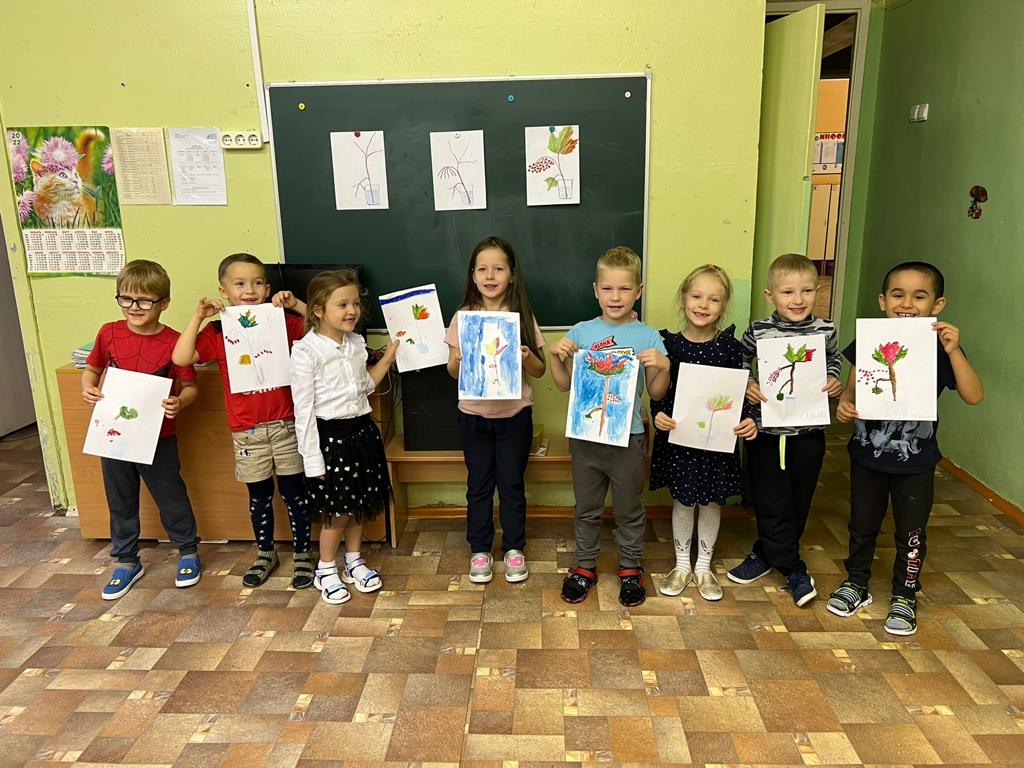 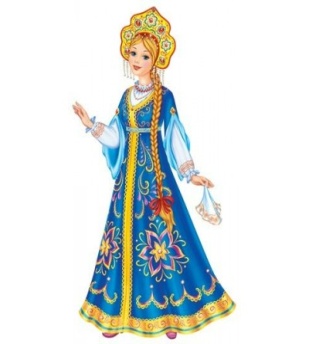